Acids and Bases
Part 1
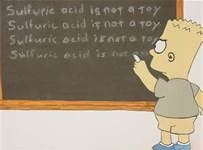 Properties of Acids
Acids taste sour.
Lemon juice and vinegar, for example, are both aqueous solutions of acids.
Acids conduct electricity; they are electrolytes.
Some are strong electrolytes, while others are weak electrolytes.
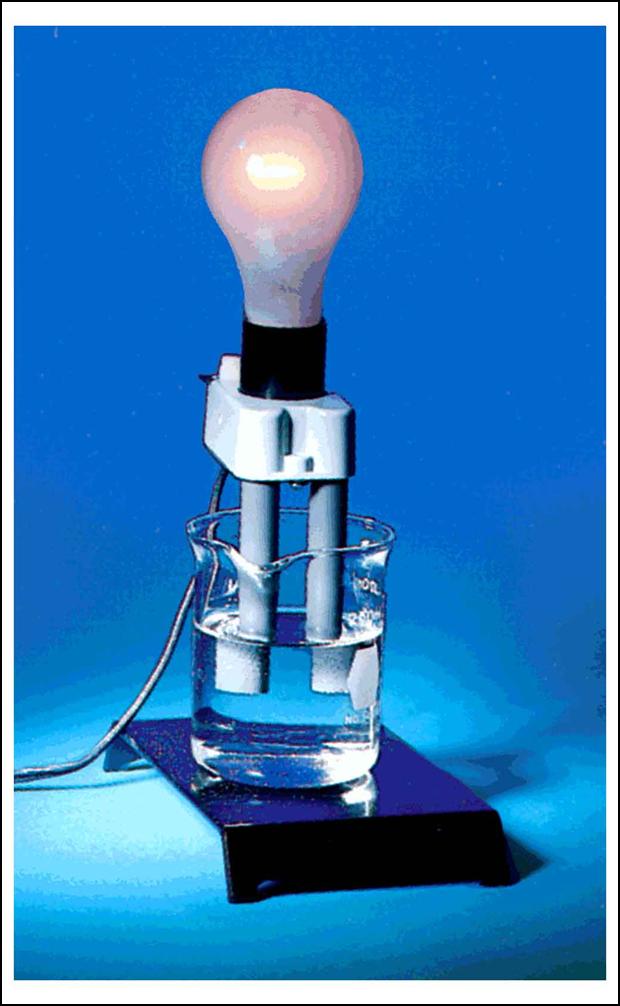 An acetic acid solution, which is a weak electrolyte, contains only a few ions and does not conduct as much current as a strong electrolyte. The bulb is only dimly lit.
Properties of Acids
Acids cause certain colored dyes (indicators) to change color. (Litmus paper turns red.)
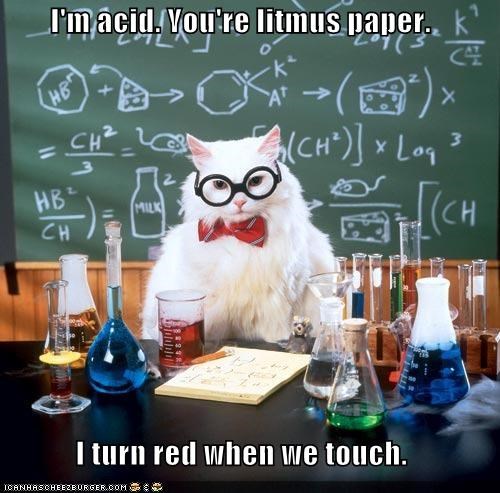 Properties of Acids
Acids cause the indicator phenolphthalein to remain colorless.
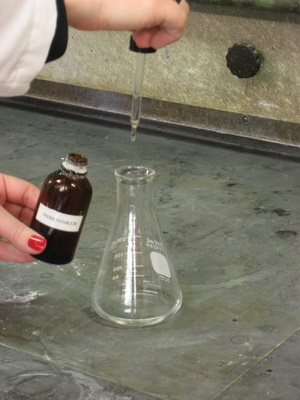 Properties of Acids
Acids react with metals to form hydrogen gas. This property explains why acids corrode most metals. 
Example: 2HBrO3 + Zn → 	Zn(BrO3)2 + H2
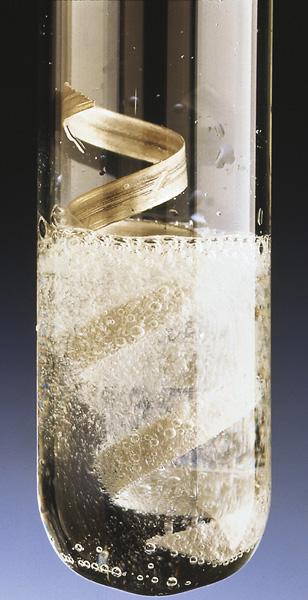 Properties of Acids
Acids react with hydroxides (bases) to form water and a salt.
Example:  2HNO3 + Ba(OH)2 → 					Ba(NO3)2 + 2H2O
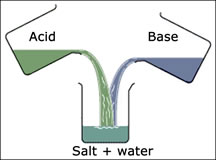 Properties of Acids
Properties of Bases
Taste bitter.
Feel slippery.
Bases can be strong or weak electrolytes.
Properties of Bases
Bases cause certain colored dyes (indicators) to change color. (Litmus paper turns blue).
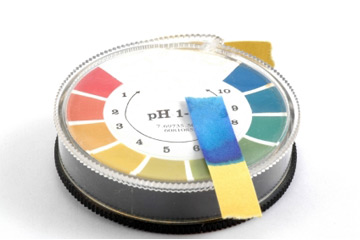 Properties of Bases
Bases cause the indicator phenolphthalein to turn pink.
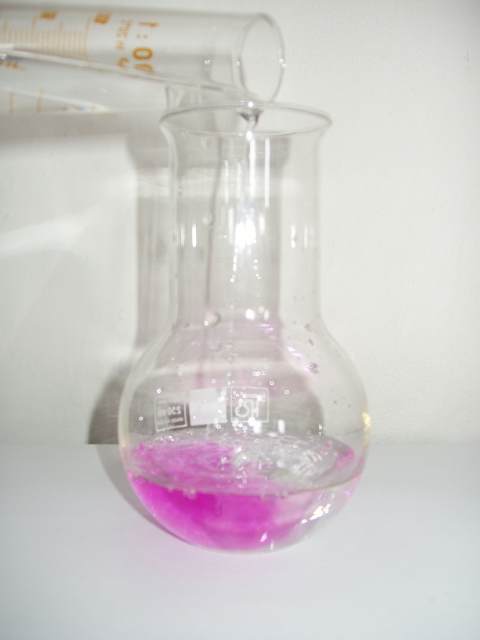 Properties of Bases
Bases react with acids to form water and a salt.
Bases do not commonly react with metals.
Naming Acids
Acids
Acids are compounds that give off hydrogen ions (H+) when dissolved in water.
Acids will always contain one or more hydrogen ions next to an anion.
The anion determines the name of the acid.
Naming Binary Acids
Binary acids contain hydrogen and an anion whose name ends in –ide.
When naming the acid, put the prefix hydro- and change -ide to -ic acid.
Example
HCl
The acid contains the hydrogen ion and chloride ion.
Begin with the prefix hydro-, name the nonmetallic ion and change -ide to -ic acid.
hydro
chlor
ide
ic acid
Example
H2S
The acid contains the hydrogen ion and sulfide ion.
Begin with the prefix hydro- and name the nonmetallic ion.
hydro
sulf
ide
Example
H2S
The next step is change -ide to -ic acid, but for sulfur the “ur” is added before -ic.
hydro
sulf
ide
ur
ic acid
Problem
1. Name the following binary acids.
a) HF
(hydrofluoric acid)
b) H3P
(hydrophosphoric acid)
Writing the Formulas for Binary Acids
The prefix hydro- lets you know the acid is binary.
Determine whether you need to criss-cross the oxidation numbers of hydrogen and the nonmetal.
Example
Hydrobromic acid
The acid contains the hydrogen ion and the bromide ion.
Example
Hydrobromic acid
H1+Br1-
The two oxidation numbers add together to get zero.
HBr
Example
Hydrotelluric acid
The prefix hydro- lets you know the acid is binary.
The acid contains the hydrogen ion and the telluride ion.
Example
Hydrotelluric acid
H1+Te2-
The two oxidation numbers do NOT add together to get zero, so you must criss-cross.
H2Te
Problem
2) Write the formulas for the following binary acids.
a) Hydrocyanic acid
HCN
H2Se
b)  Hydroselenic acid
Naming Ternary Acids
The acid is a ternary acid if the anion has oxygen in it.
The anion ends in -ate or -ite.
Change the suffix -ate to -ic acid
Change the suffix -ite to -ous acid
The hydro- prefix is NOT used!
Example
HNO3
The acid contains the hydrogen ion and nitrate ion.
Name the polyatomic ion and change -ate to -ic acid.
nitr
ate
ic acid
Example
HNO2
The acid contains the hydrogen ion and nitrite ion.
Name the polyatomic ion and change -ite to -ous acid.
nitr
ite
ous acid
Example
H3PO4
The acid contains the hydrogen ion and phosphate ion.
Name the polyatomic ion and change -ate to -ic acid.
phosph
ate
oric acid
Problem
3) Name the following ternary acids.
a) H2CO3
(carbonic acid)
b) H2SO4
(sulfuric acid)
Problem
Name the following ternary acids.
c) H2CrO4
(chromic acid)
d) HClO2
(chlorous acid)
Writing the Formulas for Ternary Acids
The lack of the prefix hydro- from the name implies the acid is ternary, made of the hydrogen ion and a polyatomic ion.
Determine whether you need to criss-cross the oxidation numbers of hydrogen and the polyatomic ion.
Example
Acetic acid
The polyatomic ion must end in –ate since the acid ends in -ic.
The acid is made of H+ and the acetate ion.
H1+C2H3O21-
Example
H1+C2H3O21-
The two charges when added equal zero.
HC2H3O2
Example
Sulfurous acid
Again the lack of the prefix hydro- implies the acid is ternary, made of the hydrogen ion and a polyatomic ion.
Example
sulfurous acid
The polyatomic ion must end in –ite since the acid ends in -ous.
The acid is made of H+ and the sulfite ion.
H1+SO32-
Example
H1+SO32-
The two charges when added do not equal zero, so you must crisscross the oxidation numbers.
Example
H1+SO32-
Ignore the negative sign and ones are understood.
H2SO3
Problem
4) Write the formulas for the following ternary acids.
a) perchloric acid
HClO4
b) iodic acid
HIO3
Problem
Write the formulas for the following ternary acids.
c) nitrous acid
HNO2
d) bromic acid
HBrO3
Types ofAcids and Bases
Arrhenius Definition
The simplest definition is that an acid is a substance that produces hydronium ions when it dissolves in water. 
A hydronium ion, H3O+, consists of a hydrogen ion attached to a water molecule.
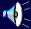 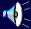 Arrhenius Definitions
A hydronium ion, H3O+, is equivalent to H+.
HCl and H3PO4 are acids according to Arrhenius.
Arrhenius Definitions
A base is a substance that produces hydroxide ions, OH–, when it dissolves in water. 
Ca(OH)2 and NaOH are Arrhenius bases.
NH3, ammonia, could not be an Arrhenius base.
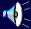 Monoprotic Acids
Monoprotic acids have only one ionizable hydrogen.
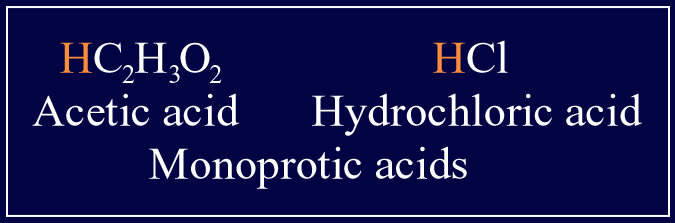 Polyprotic Acids
Polyprotic acids have more than one ionizable hydrogen.
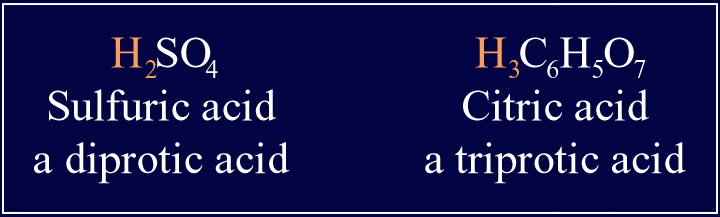 Bronsted-Lowry Definitions
An Bronsted-Lowry acid is a proton (H+) donor.
HBr and H2SO4 are Bronsted-Lowry acids.
Bronsted-Lowry Definitions
When a Bronsted-Lowry acid dissolves in water it gives its proton to water.
HCl (g) + H2O (l)  		H3O+ + Cl-
Bronsted-Lowry Definitions
A Bronsted-Lowry base is a proton acceptor.
B + H2O  	    BH+ + OH- 
A Brønsted-Lowry base does not need to contain OH-.
Bronsted-Lowry
Consider 
	HCl(aq) + H2O(l) → H3O+(aq) + Cl-(aq)

HCl donates a proton to water.  Therefore, HCl is an acid.
H2O accepts a proton from HCl.  Therefore, H2O is a base.
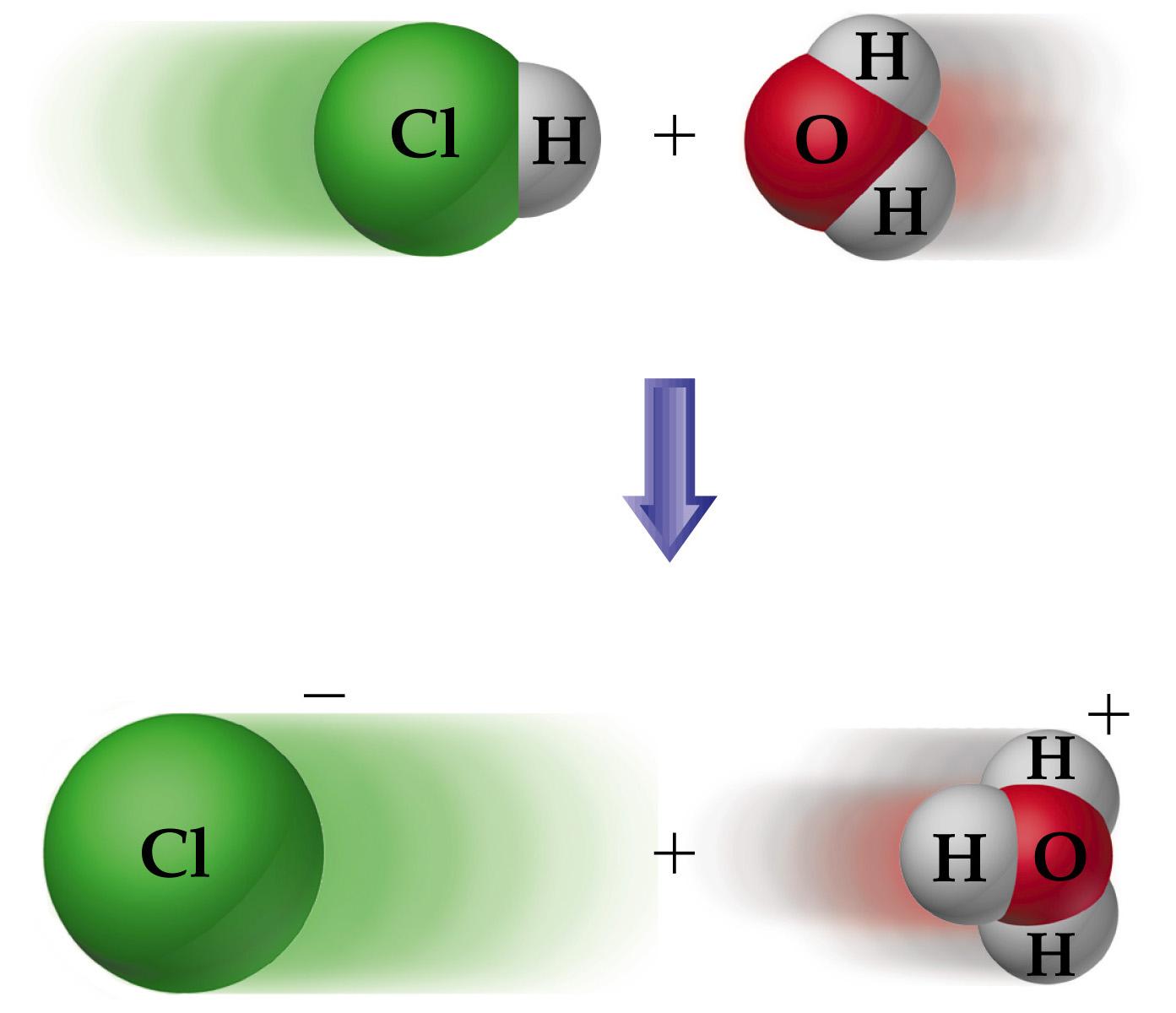 Problem
5a) Identify the acid and base in the following reaction.
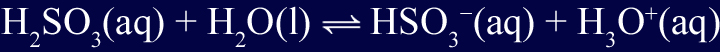 acid
base
Problem
5b) Identify the acid and base in the following reaction.
NH3  +  H2SO4  →   NH4+  +  HSO4-
acid
base
Molarity and Dilution
Molarity
The concentration of a solution is the amount of solute present in a given quantity of solution.
Molarity
Molarity is the number of moles of solute in 1 liter of solution.
moles solute
Molarity  = 
				liters of solution
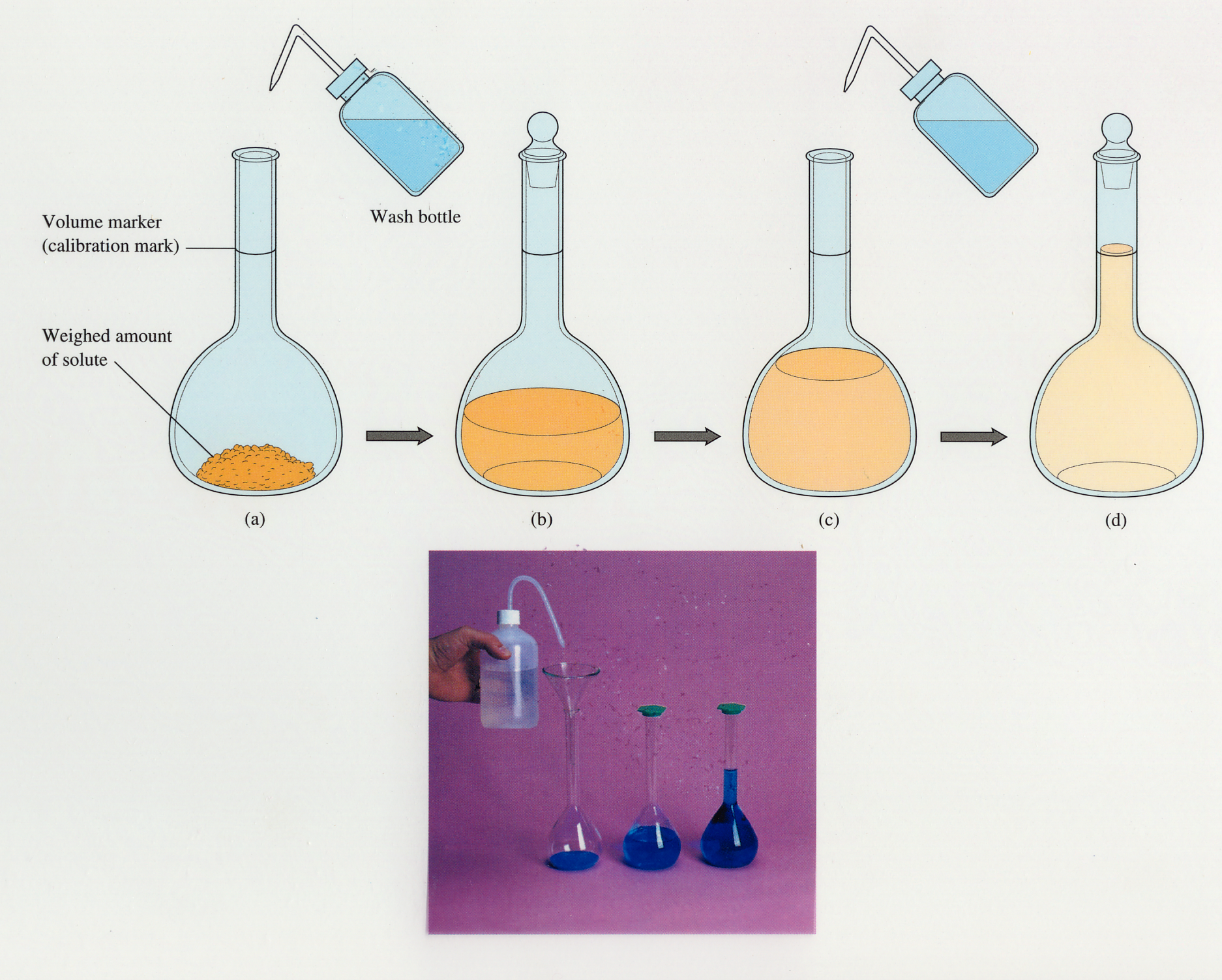 Dilution
The procedure for preparing a less concentrated solution from a more concentrated one is called a dilution.

M1 V1  =  M2 V2
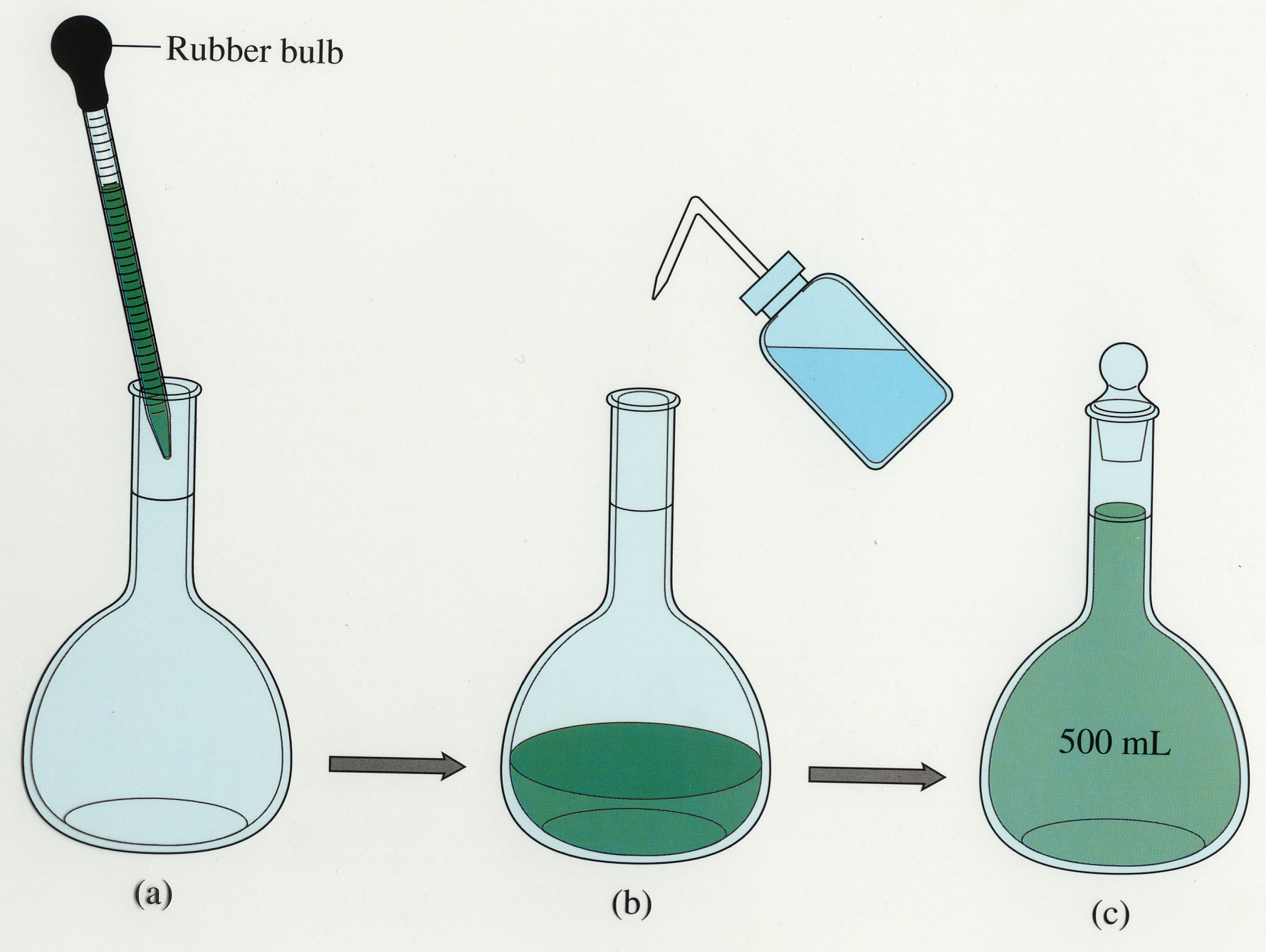 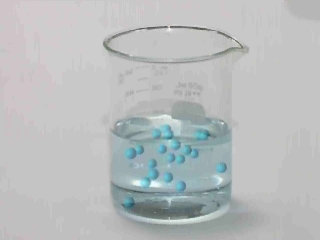 Problem
6) What is the molarity of an acetic acid (HC2H3O2) solution with                   4.0 moles dissolved in 250 mL of solution?
M = 16 M
Problem
7) How many moles of hydrochloric acid (HCl) are needed to make 3.0 L of a 0.55 M HCl solution?
moles = 1.7 moles
Problem
8) 0.600 moles of the base sodium hydroxide (NaOH) are dissolved in a small amount of water then diluted to 500. mL. What is the concentration?
(1.20 M)
Problem
9) 3.25 moles of the base potassium hydroxide (KOH) are dissolved in a small amount of water then diluted to 725 mL. What is the concentration?
(4.48 M)
Problem
10)How many moles are in 2.00 L of a 6.00 M solution of sulfuric acid (H2SO4)?
(12.0 mol)
Problem
11) How many moles are in 1250 mL of a 3.60 M solution of nitric acid (HNO3)?
(4.50 mol)
Problem
12) 6.0 L of a 1.55 M LiOH solution are diluted to 8.8 L. What is the new molarity of the lithium hydroxide solution?
(M2 = 1.1 M)
Problem
13) You have 250 mL of 6.0 M HCl. How many milliliters of 1.2 M HCl can you make?
V2 = 1250 mL
Problem
14) 4.0 liters of a 0.75 M solution of sulfuric acid (H2SO4) are diluted to a 0.30 M solution. What is the final volume?
(V2 = 10. L)
Problem
15) You need 350 mL of 0.25 M NaOH. All you have available is a             2.0 M stock solution of NaOH. How do you make the required solution?
V2 = 44 mL, Add 44 mL of the stock solution and dilute to 350 mL; in other words, add 306 mL of distilled water to it.
Strength of Acids and Bases
Strong Bases
The strength of a base is based on the degree of dissociation.
The strength of a base does NOT depend on the molarity.
1A and 2A hydroxides, excluding Be, are strong bases.
Strong Bases
Some bases, such as Mg(OH)2, are not very soluble in water, and they don’t produce a large number of OH– ions.
However, they are still considered to be strong bases because all the base that does dissolve completely dissociates.
Strong Acids
The strength of an acid is based on the degree of dissociation.
The strength of an acid does NOT depend on the molarity.
There are 6 strong acids: HCl, HBr, HI, HClO4, HNO3, and H2SO4.
Strength
Strong acids and bases are strong electrolytes because they dissociate completely.
Electrolytes conduct electricity.
Weak acids and bases don’t completely ionize so they are weak electrolytes.
Strength
Although the terms weak and strong are used to compare the strengths of acids and bases, dilute and concentrated are terms used to describe the concentration of solutions.